Тема 3. Організація земельних відносин в країнах Європи
План
Особливості обігу земельних ресурсів в країнах Європи.
2. Регулювання земельних відносин в провідних країнах Європи: 
а)  Відносини землекористування в країнах Західної Європи;
б) Відносини землекористування в країнах у країнах Центральної Європи;
в) Відносини землекористування у країнах Північної Європи;
г) Відносини землекористування у країнах Південної Європи.
Правові форми використання земельних ділянок
4.	Державне регулювання ринку земель сільськогосподарського призначення.
Питання 1.	Особливості обігу земельних ресурсів в країнах Європи

Обґрунтовуючи потребу запровадити в Україні вільний ринок землі, вітчизняні чиновники зазвичай посилаються на «таємничий» зарубіжний досвід лібералізації відповідного ринку. І, як це завжди в нас буває, коли йдеться про гроші, «небожителі», адаптуючи чужинські досягнення, чомусь забувають ліквідувати передбачувані ризики або ж поставити захисні бар’єри. Лейтмотив земельних реформ у Європі та США – не фінансовий зиск, а відповідальне й ефективне використання сільськогосподарських земель. До власників таких наділів держава висуває цілу низку кваліфікаційних вимог. Лише в цей спосіб можна досягти продовольчої безпеки країни.
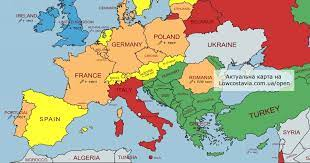 У країнах Західної Європи ринкова ціна земель сільськогосподарського призначення є досить високою. Вона залежить від значення їх в економіці країни, особливостей використання (інтенсивного чи екстенсивого), природно-кліматичних умов, екологічних, демографічних факторів, рівня конкуренції на ринку земель тощо. Висока вартість на землю дає змогу землевласникам та орендарям надавати її у заставу, збільшуючи приплив інвестицій та підвищуючи ефективність ринків сільськогосподарських земель.
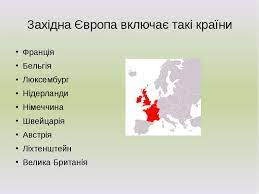 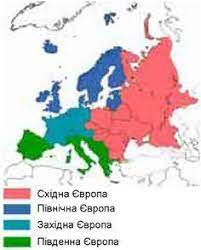 В країнах Східної Європи ціна на землі сільськогосподарського призначення є невисокою. Тому законодавство цих держав передбачає запровадження обмежень на придбання земель у власність іноземцям. Це пояснюється тим, що ринки земель в них проходять стадію становлення та ще не завершено створення земельного кадастру; недосконалою є система реєстрації прав на нерухомість
Ринок земель країн Центральної Європи характеризується подрібненням земельних масивів, наявністю великої кількості власників, які не мають аграрної освіти та досвіду роботи з ведення фермерського господарювання. Значним недоліком є відсутність механізму застави земель за іпотечними кредитами. Все це призводить до зниження продуктивності сільськогосподарських угідь та неефективності ринку
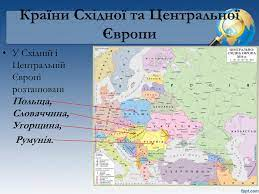 Країни Центральної та Східної Європи відрізняються, перш за все, різною кількістю трансакцій на ринку земель сільськогосподарського призначення. Зокрема, кількістю угод щодо переходу права власності на земельні ділянки. Так, у країнах Центральної Європи цей показник набагато вищий, ніж у країнах Західної Європи, що пояснюється процесами становлення ринкових відноси
Питання 2. Регулювання земельних відносин в провідних країнах Європи:
 
а)  Відносини землекористування в країнах Західної Європи (Німеччина, Австрія, Швейцарія, Ліхтенштейн, Люксембург, Нідерланди, Бельгія, Франція)
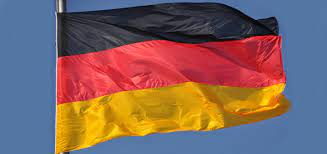 у Німеччині щорічно зменшується частка фермерів та розширюються кооперативні зв’язки. Середній розмір кооперативних об’єднань в Німеччині становить 652 га. Для купівлі земельної ділянки слід мати відповідну аграрну освіту та проживати на даній території.
У Німеччині ринок сільськогосподарських земель перебуває під контролем держави, для запобігання спекулятивним операціям із земельними ділянками.
Правило про те, що угоди з відчуження земельних ділянок сільськогосподарського призначення понад 1 га (а також встановлення щодо них деяких речових прав) вчиняються лише з дозволу компетентних органів
У Франції було закріплено право переважної купівлі фермерів та орендарів, причому орендар може в судовому порядку вимагати зменшення ціни, яку він вважає завищеною.
На ринку сільськогосподарських угідь Франції, для власників не встановлено ліміт на розмір їх земельних володінь. Для орендарів максимальний розмір оренди земель - 200 га
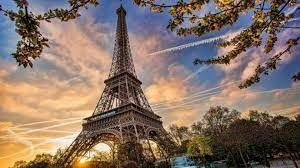 Цікавим є досвід Франції у створенні анонімних товариств САФЕР, які здійснюють купівлю землі безпосередньо у її власників, з послідуючим її продажем. Ці товариства неприбуткові, покликані покращити рівень життя сільськогосподарських товаровиробників та забезпечити зайнятість селян. При купівлі землі у САФЕР покупець не виплачує податок на купівлю-продаж нерухомості (45 %). Продається земля тому, хто потребує збільшення земельних ділянок, а не тому, хто більше заплатить.
Усі операції щодо купівлі, продажу, здачі в оренду земельних ділянок у Франції суворо контролюються органами влади.
Федеральний закон Австрії від 07.07.1994 «Про обіг земельних ділянок» передбачає випадки, коли вчинення угоди може бути здійснено лише за умови отримання дозволу, який видається районною комісією з земельного обороту.
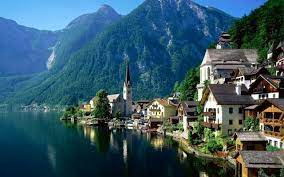 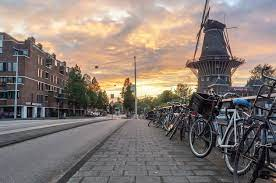 У Нідерландах органи земельного контролю ратифікують кожну угоду, пов’язану з переходом права власності на землю. У Нідерландах формою організації бізнесу та створення робочих місць в сільських регіонах є великі інтенсифіковані вузькоспеціалізовані ферми та малі широко спеціалізовані господарства. Ціна земель сільськогосподарського призначення в країні досить велика.
б) Регулювання системи землекористування у країнах Центральної Європи

(Польщі, Чехії, Словаччини, Угорщини, Румунії, Словенії, Хорватії, Македонії, Боснії і Герцеговини, Союзної республіки Югославії, Албанії. А також - території молодих незалежних країн, колишніх європейських республік СРСР - Литви, Латвії та Естонії, Білорусі, України та Молдови)
Польща вирізнялася переважанням саме індивідуального приватного виробництва й слабким розвитком колективного землеволодіння
У 1996 році у Польщі проведено розмежування земель: державні органи (воєводства) передали земельні ділянки під об’єктами комунальної власності гмінам
Принципи використання земель у Польщі:
• держземлі площею до 500 га продаються через Агенство сільгоспнерухомості;
• більшість договорів реєструються для покупок трохи більше 100 га;
• діє мораторій на продаж землі іноземцям;
• оренда не поширена (близько 2% фермерів працюють на орендованих площах), оскільки діє податок на землю;
• приватний фермер повинен володіти або орендувати не більше 300 га угідь, мати профільну освіту та керувати фермою особисто.
Ринок земель Польщі регулюється переважно економічними засобами.
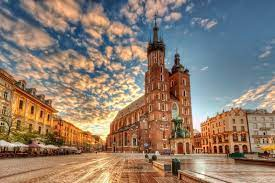 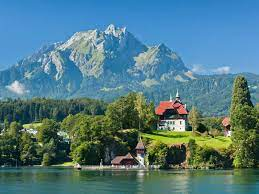 Земельна реформа в Румунії в першу чергу пов’язана із відродженням права приватної власності. Іноземні громадяни та апатриди не можуть набувати право власності на земельні ділянки. Майно може бути експропрійоване для суспільних потреб за умови справедливого попереднього відшкодування.
Принципи використання земель в Угорщині:
• більше половини земель перебувають в оренді;
• фермери часто об'єднуються та працюють як фермерські господарства;
• держава активно регулює земельні відносини – Земельний банк та Земельний фонд кредитують та викуповують наділи у селян;
• пріоритетне право купівлі земель – у осіб, зацікавлених у сільгоспдіяльності;
• діє мораторій на передачу земель іноземцям;
• в одних руках може бути зосереджено трохи більше 300 га
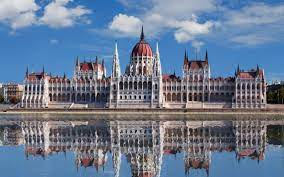 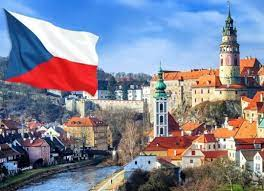 У Чехії переважне право на придбання державних земель аграрного призначення мають чеські фермери, у приватній власності яких не менш ніж 10 га і які постійно працюють у межах відповідної територіальної громади мінімум три роки, а також орендарі ділянок площею до 500 га, якщо вони винаймають їх понад три роки. Нині іноземці можуть купити землю, якщо вони є громадянами Євросоюзу, постійно проживають у Чехії понад три роки й зареєстровані як фермери.
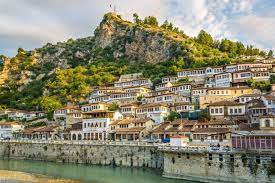 Стаття 181 Конституції Албанії передбачає прийняття законів, які вирішать питання щодо експропріації та конфіскації, здійснених до прийняття Конституції
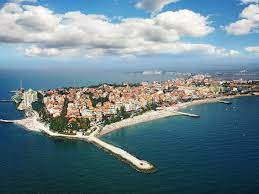 У Болгарії повна націоналізація землі не проводилася, проте у повоєнні роки було здійснено широкомасштабне усуспільнення землі.
Закріплена ідея максимальної приватизації землі, розподіл земель сільськогосподарських кооперативів.
в)Регулювання системи землекористування у країнах Північної Європи

(Фінляндія, Швеція, Норвегія, Данія, Велика Британія, Ірландія, Ісландія)
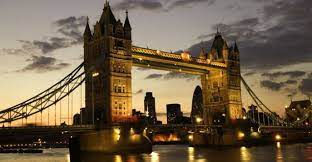 У Великобританії обмеження на обіг земельних ділянок практично відсутні. Показово, що у цій країні інтереси обороту обумовлюють існування набуття права власності на земельні ділянки за давністю користування.
Акт про реєстрацію земель 2002 р. передбачив, що особа, яка зайняла земельну ділянку, має право звернутися за реєстрацією її як власника після 10 років давності користування
У Норвегії, де лише 3% земель придатні для сільськогосподарського виробництва, обмеження прав власника із розпорядження земельними ділянками встановлені Законом
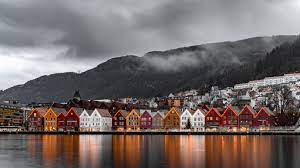 Дозволи на придбання земельних ділянок сільськогосподарського призначення видаються міністерством сільського господарства та іншими органами державного управліня
У Швеції встановлюється переважне право на купівлю землі органів місцевого самоврядування з метою, насамперед, сприяти житловому будівництву.
г) Регулювання системи землекористування у країнах Південної Європи
В Греції, Іспанії, Португалії, Італії, де низький рівень доходів на душу населення, селяни зайняті в малих за розмірами особистих господарствах. В цих країнах 45-55 % фермерів у землекористуванні мають до 2 га землі
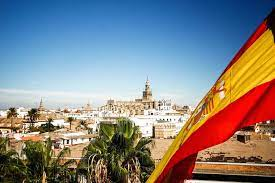 В Іспанії обмежено розмір земельних ділянок, що перебувають у приватній власності, передбачена можливість експропріації земель при перерозподілі земель у регіонах з високим рівнем аграрної перенаселеності
Основною метою земельної реформи в Італії було підвищення ефективності використання земельних угідь, концентрація її в руках тих, хто займається її обробітком, та активізація земельного ринку.
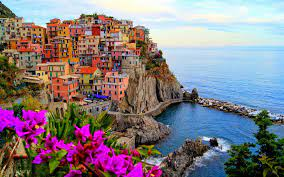 В РФ Угоди вчиняються у дозвільному порядку, дозвіл надається органами виконавчої влади суб’єктів федерації. Пріоритетне право купівлі надається місцевим господарствам за умов наявності ресурсів для обробітку ділянки
Питання 3. Правові форми використання земельних ділянок
Дослідження свідчать, що в світі сьогодні продається 1 % земель сільськогосподарського призначення на рік, а 70 % земель перебуває в оренді, причому в довготерміновій. У заставі (не земля у заставі банку, а право оренди) знаходиться 70% угідь
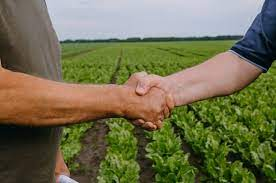 Оренда землі – це засноване на договорі строкове платне володіння і користування земельною ділянкою, необхідною орендареві для проведення підприємницької та інших видів діяльності.
У більшості країн ЄС частка орендованих сільськогосподарських угідь у загальній площі сільськогосподарського землекористування має тенденцію до збільшення.
Значний досвід щодо організації оренди сільськогосподарських земель має Великобританія. На початку 20 сторіччя в країні орендувалося майже 90% сільськогосподарських угідь. В країні, при оренді земель сільськогосподарського призначення перевага надається претендентам у віці 35-40 років, що мають стартовий капітал, високу сільськогосподарську кваліфікацію та добрий стан здоров’я.
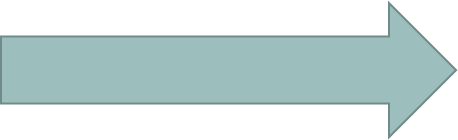 У Німеччині майже половина сільськогосподарських земель є орендованими. 
У Бельгії орендар земель сільськогосподарського призначення має право на компенсацію вкладень, які призвели до покращення землі, після завершення терміну оренди
В Голландії договір оренди сільськогосподарських земель перебуває під наглядом держави. Термін дії такого контракту – 6-12 років. Його продовження автоматичне.
У Франції держава жорстко контролює стан використання земель сільськогосподарського призначення. Оренда тут є одним із шляхів укрупнення сімейних господарств
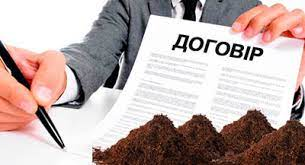 Орендна плата за оренду 1 га землі сільськогосподарського призначення в країнах Європейського Союзу є різною
Форма орендної плати за землі сільськогосподарського призначення у різних країнах неоднакова. Наприклад, у США переважає натуральна форма орендної плати, у Великобританії, Нідерландах, Німеччині – грошова, а в Данії – грошово-натуральна.
Питання 4 . Державне регулювання ринку земель сільськогосподарського призначення
Досвід країн ЄС показує, що в них функціонує розвинений ринок землі, яким управляють не тільки попит і пропозиція, а й часткове адміністративне регулювання з розвиненим механізмом економічного стимулювання.
Державний контроль за відчуженням ділянок сільськогосподарського призначення в Німеччині дуже суворий. Передбачено відповідний дозвільний порядок для наділів площею понад 1 га. Потенційний покупець має обґрунтувати мету придбання землі й подати свідоцтво щодо фахової підготовки. У дозволі відмовляють, якщо: купівля-продаж пов’язані з «нездоровим перерозподілом земель», зокрема на користь осіб, не причетних до фермерства; відчуження призведе до надмірного подрібнення ділянки (менше 1 га); договірна ціна сильно дисонує з ринковою оцінкою вартості ділянки (відхилення більш як на 50%). Іноземцям можуть відмовити у дозволі під приводом, що придбання суперечить «заходам стосовно вдосконалення аграрної структури», або з інших мотивів.
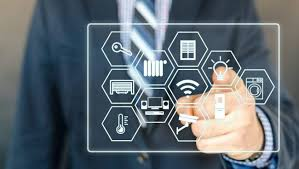 Зокрема, у Данії для отримання дозволу на придбання земель сільськогосподарського призначення у власність, покупець зобов’язаний надати документи, які підтверджують його здатність до ведення фермерської сільськогосподарської діяльності (фінансову, технічну, професійну спроможність) та збереження екології і підтримання родючості ґрунту. Перед укладенням угоди про купівлю-продаж земельної ділянки покупець надає документи про наявність аграрної освіти та дає письмове зобов’язання працювати на купленій землі не менше восьми років.
Законодавство Франції зорієнтоване на збереження цільового призначення аграрних земель. Так, у сільській місцевості не допускають розвитку поселень міського типу, а будівельні роботи на відповідних угіддях обмежені лише зведенням потрібних для хазяйнування споруд.
Заборонено купівлю-продаж особливо родючих земель для несільськогосподарського використання
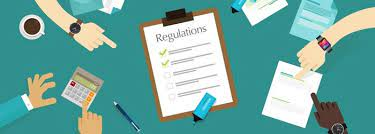 Як зазначалось, у Данії і Німеччині основними напрямами державного регулювання ринку земель сільськогосподарського призначення для набуття їх у власність фермерам, обов’язковим є 
-	наявність аграрної освіти, 
-	досвіду роботи в сільському господарстві, 
-	проживання за місцем територіального розміщення земельної ділянки. 
Заборона надмірної концентрації земель характерна для Данії, Німеччини, Іспанії, Франції, Угорщини.
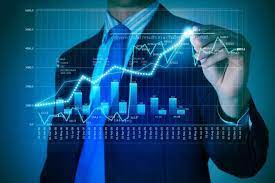 Отже, як показують дослідження, державне регулювання ринку земель сільськогосподарського призначення країн – членів ЄС направлене на:
-	збереження земель, 
-	недопущення надмірної концентрації чи подрібнення масивів, 
-	продаж в першу чергу земельних ділянок фермерам, які мають досвід роботи у сільськогосподарському виробництві та проживають на даній території